Koloidy v životním prostředíPolymery hliníku
Jiří Faimon
Koloidy v životním prostředí
Hliník
Atom hliníku  v základním stavu má  elektronovou konfiguraci (1s)2(2s)2(2p)6(3s)2(3p)1(3d)0. Nejběžnější  hybridizace valenčních  orbitalů,  za  účasti cizích donorových elektronů a současného tvoření  vazeb se značným stupněm kovalentnosti,  je sp3  (koordinační číslo  4, tetraedrické uspořádání) a sp3d2  (koordinační číslo 6, oktaedrické uspořádání).    
Na první pohled nejlogičtější  hybridizace sp2  (s koordinačním číslem 3 v planárním uspořádání) se prakticky nevyskytuje, což je pravděpodobně  způsobené  malou   schopností  hliníku  tvořit  za použití pz orbitalu π-vazby, které tyto struktury stabilizují. Důsledkem je neexistence jednoduchých molekul typu AlX3 a jejich  polymerace, kdy  by atomy Al  s vyšším koordinačním číslem sdílely prvky X. 
Hybridizace sp3d (s koordinačním  číslem 5 v uspořádání trigonální  bipyramidy)  je  vzácná  a pravděpodobně  se vyskytuje jen u některých látek uměle připravených.
Koloidy v životním prostředí
Ionový poloměr Al3+ činí 0,051 nm, kovalentní poloměr 0,1248 nm. Elektronegativita Al podle Paulinga činí X = 1,5;  co je značně rozdílné od kyslíku X = 3,5. To signalizuje značný parciální kladný náboj na atomu Al.
Al ve vodných roztocích
     Předpokládá se, že ve vodných  roztocích s nízkým pH  se Al vyskytuje v oktaedricky uspořádaném komplexu  ve formě hydratovaných ionů [Al(H2O)6]3+. Při pH>3 se tento  ion hydrolyzuje. Část molekul vody  v oktaedru je při tom nahrazována hydroxyly za vzniku [Al(OH)]2+, [Al(OH)2]+, [Al(OH)30], [Al(OH)4]-, viz. Yariv a Cross 1979, May et al. 1979, Bottero et al. 1980) .
Oktaedrické uspořádání hydratovaného Al
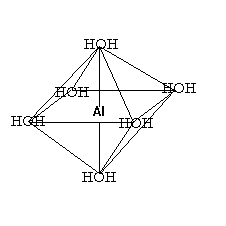 Koloidy v životním prostředí
Při zvyšování koncentrace Al vzniklé hydroxokomplexy polymerují a tvoří koloidní roztoky. Za příhodných podmínek polymery rostou a Al se vylučuje ve formě Al(OH)3 s proměnlivým množstvím vody. S dalším zvyšováním  pH se  sraženina opět  rozpouští za  vzniku ionů  [Al(OH)4]- s tetraedrickou koordinací.
Polymerace hydroxokomplexů
Polymeraci Al lze schematicky znázornit kondenzací oktaedrických hydroxokomplexů za odštěpení vody:
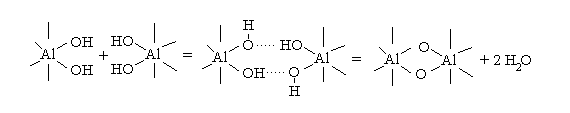 Koloidy v životním prostředí
Vzniká  dimer a postupně vyšší polymery, uspořádané v konečném stadiu do podoby gibbsitové vrstvy. Přehled nejrůznějších variant polymerních ionů Al, navržených více méně spekulativně různými autory, podávají např. Bottero a spol. (1980) i s příslušnými citacemi. Tento autor interpretoval výsledky polymerace  v 0,1 mol/l AlCl3 (NMR, potenciometrická titrace, turbidimetrie) pouze přítomností monomerů, různě hydrolyzovaných dimerů a iontu Al13O4(OH)24(H2O)127+, resp. Al13O4(OH)28(H2O)83+.
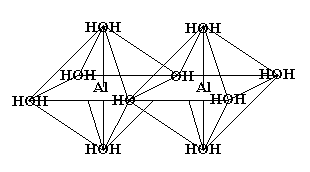 Dimerický kation [Al2(OH)2(H2O)8]4+
Koloidy v životním prostředí
Řetězcová struktura ionu 
[Al6(OH)10(H2O)16]+8
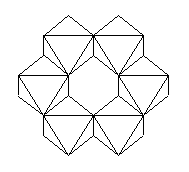 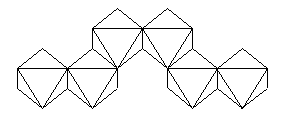 Prstencová struktura ionu 
[Al6(OH)12(H2O)12]6+
Ostatní polymery nebyly prokázány. "Nepřítomnost" těchto ionů v roztoku svědčí o jejich nestabilitě. Pokud nejsou stabilizovány, rychle rostou do větších celků, precipitují a sedimentují.
Koloidy v životním prostředí
Polymerace Al lze tedy do následujících kroků: 
1) hydrolýza monomeru [Al(H2O)6]3+ a dimerizace (nízkomolekulové sloučeniny bývají označovány jako Ala, viz. Yariv a Cross (1979). 
2) další hydrolýza a kondenzace  orientovaných Al sloučenin podél krystalových os a a b  a tvorba  dvojrozměrných polymerních sloučenin (rovinná struktura) ve stylu vrstvy gibbsitového typu (Alb). 
3) Jednotlivé  gibbsitové se  spojují a tvoří třírozměrné taktoidy (Alc), ve kterých se plochy Alb vrství na sebe, kolmo ke  krystalografické ose c. Přitažlivé síly mezi  plochami jsou tvořeny vodíkovými a van der Waalsovými interakcemi.
Koloidy v životním prostředí
Předpokládá se, že hydratační energie částic Alb  je velmi vysoká a proto se v systému  chovají  jako  hydrofilní  koloidy. 
Naproti tomu hydratační energie  molekul Alc je  mnohem  nižší  než  u molekuly  Alb.  Částice Alc  jsou proto považovány za hydrofobní koloidy. 
Stabilita polymerů je určena tloušťkou difuzní dvojvrstvy, která závisí na pozitivním náboji sítě  na jeden atom Al a na povaze opačného anionu (protiionu) v roztoku.  
Rychlost polymerace (i povaha produktů) závisí na počátečním stupni přesycení. Při vyšším stupni  přesycení může  probíhat překotná  agregace  různých  Al molekul  za vzniku amorfních částic.
Koloidy v životním prostředí
Interakce křemíku  a hliníku
Přítomnost  SiO2  výrazně  ovlivňuje charakter hydrolytických produktů hliníku - a to i při nízkých koncentracích, jaké se běžně vyskytují v přírodních vodách. 
Interakce mezi SiO2  a Al2O3  ve vodných roztocích zkoumal  např. Iler (1973), Wada a Wada (1979, 1981),  Holdren a Adams (1982), Yamanaka et al. (1986), Bourrié et al. (1989), Wada (1987), , Yokoyama et al. (1987), Steefel a VanCappellen (1990), Adu-Wusu a Wilcox (1991), Yokoyama et al. (1991), Browne a Driscoll (1992); na základě terénních pozorování např. Thornber et al. (1987) nebo Wada (1987).
Koloidy v životním prostředí
Podle Yariva a Crosse (1979) může být kyselina  křemičitá selektivně adsorbována povrchem hydrofilního koloidu typu Alb. Při tom dochází ke kondenzaci: Za uvolnění molekuly vody se obě látky spojí.
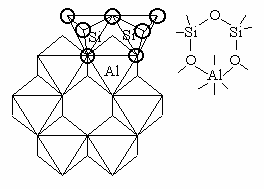 Druhá molekula  kyseliny se  stejným  způsobem  může vázat na sousední můstkový kyslík. Pak následuje další kondenzace mezi oběma sousedícími silikátovými skupinami  za vzniku stabilního šestičlenného kruhu.
Selektivní sorpce kyseliny křemičité povrchem koloidní částice typu Alb a vznik stabilizujícího 6-členného kruhu
Koloidy v životním prostředí
Postupně vznikají další  polykondenzované šestičlenné kruhy na obou stranách plochého polymeru Alb. Tak může být nahrazeno dvě třetiny všech  hydroxilových míst v gibbsitové ploše. Po následné silikátové kondenzaci se  tvoří struktura jílového minerálu. Kinetikou reakce kyseliny křemičité s gibbsitem se zabývali např. Adu-Wusu a Wilcox 1991.
Při nízkých koncentracích kyseliny křemičité pod 10-4 mol/l  se tvoří při pH~6   mikrokrystalický gibbsit a při pH > 7  krystalický bayerit. Tuhá  fáze je tak tvořena pouze  Al, zatím co v roztoku zůstávají polymerní hydrofilní koloidní částice Al  se sorbovaným SiO2 (Yariv a Cross 1979).
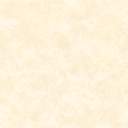 Koloidy v životním prostředí
To je v dobré shodě s Holdrenem a Adamsem (1982), kteří uvádí minimální koncentraci SiO2 v roztoku ~170mol/l, aby došlo ke společné precipitaci Si-Al-fáze. Stabilizaci koloidních roztoků hydroxidů Al malým množstvím kyseliny  křemičité  lze  vysvětlit  přítomností sterických zábran, tvořených šestičlennými kruhy po obou stranách gibbsitové plochy (Yariv a Cross 1979). 
Rychlost orientace takovýchto molekul podél  os a, b je velmi malá. Při  vysokém stupni přesycení se zvyšuje agregační rychlost, což vede  ke vzniku  amorfních sraženin.
Koloidy v životním prostředí
Vznik monomerního alumosilikátového komplexu
       Odlišný názor na vznik alumosilikátu nabízí Browne a Driscoll (1992). Na základě  fluorescenčních spekter došli k závěru, že většina monomerního Al (Ala) je v přírodních vodách za přítomnosti Si již vázána v rozpustném monomerním alumosilikátovém ionu  podle reakce: 
                       Al3+  +  H4SiO4  =  [Al(OSi(OH)3)]2+  +  H+
Polymerace alumosilikátu se pak odvíjí přímo od této základní strukturální jednotky. Přítomnost malých alumosilikátových komplexů ve zředěných roztocích Si a Al naznačují také Yokoyama et al. 1987. Tyto závěry podporuje i práce Yokayamy et al. (1991), která ukázala změnu kinetiky polymerace kyseliny křemičité za přítomnosti malých množství Al. Vznikem a polymerací alumosilikátového ionu v zásaditých prostředích se také zabývali Wada a Wada (1981).